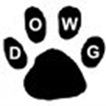 Design Oversight Working Group (DOWG) Status Update	Tom CzerniewskiEntergy Nuclear
Agenda
DOWG Background
DOWG Charter and Members
Current DOWG Activities
Nuclear Community Website
DOWG Background
Design Oversight Working Group (DOWG) was originally formed in 2017 out of the Nuclear Promise Standard Design Process (SDP) initiative, ENG-003
Provides a permanent industry organizational structure to maintain the SDP:
To review and consider feedback/changes to the process
To review, approve and coordinate revisions to the industry procedure
To review, approve and coordinate changes to the industry software
DOWG Charter - INTRODUCTION
DOWG is chartered to promote effective execution of nuclear power plant design change processes
Accomplished through standard industry procedures and promoting processes and behaviors that result in paramount focus on nuclear safety while effectively using utility resources
Comprised of a representative cross section of utility and industry personnel dedicated to maintaining effective configuration control of nuclear power plants through implementation of SDP procedure IP-ENG-001
DOWG Charter - VISION and MISSION
VISION: To achieve high levels of plant safety, reliability, and equipment performance through implementation of an effective and efficient design change process 
MISSION: To provide governance of the SDP and related procedures and to take action to improve the design change process throughout the nuclear power industry
Identifying best industry practices
Developing execution strategies
DOWG Charter - OBJECTIVES
To Provide a forum for industry configuration management leadership
Governance of the industry design change procedure, IP-ENG-001
Annual procedure / software reviews
Coordinate revisions where needed
Maintain and monitor standard industry design change qualification structure
DOWG Charter - OBJECTIVES (cont’d)
Process implementation support, such as software, technical support tools, and interfaces with elements of other supporting processes
Working group and product information maintained on the Nuclear Community web forum
Provide methods for effectively communicating EOC direction that reviews adverse design quality trends and shares insight with other industry groups
Coordinate with the Equipment Reliability Working Group (ERWG) for functional areas with the potential for overlap
DOWG Charter - MEMBERSHIP
All commercial nuclear power utilities may participate in the DOWG as members
One voting representative who is the lead for the member’s organization (one alternate allowed)
Should have management support and sufficient seniority to make decisions during DOWG meetings
Should be interested in working on tasks that benefit many stations in the industry beyond the representative’s utility or station
DOWG Charter - WORKING GROUP STRUCTURE
Executive Oversight Committee (EOC)
Provides support and advises the DOWG (and ERWG) on matters related to nuclear power plant reliability
Chairperson
Vice Chairperson
Secretary (INPO representative)
Software Users Group
Standing subcommittee for interface with industry software users, the software vendor(s), and DOWG
WORKING GROUP STRUCTURE (cont’d)
Subcommittee Chairpersons
Lead subcommittee initiatives performed internal to the DOWG
DOWG Committee positions (Chair, Vice Chair) effective for approximately one year
Industry organizations with significant associations with the design change process will be informed of DOWG activities and appropriate liaisons established
CMBG will be invited as non-voting member and industry interface
WORKING GROUP STRUCTURE (cont’d)
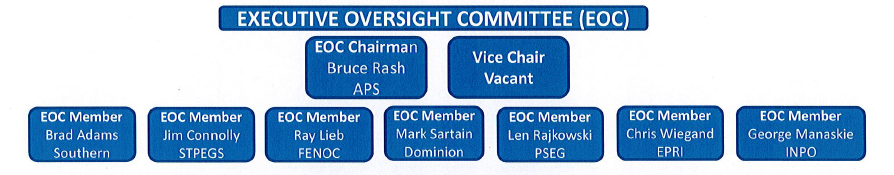 WORKING GROUP STRUCTURE (cont’d)
DESIGN OVERSIGHT WORKING GROUP (DOWG)
Representation of all utilities, either directly or via utility alliance member
WORKING GROUP STRUCTURE (cont’d)
DESIGN OVERSIGHT WORKING GROUP (DOWG)
All Members
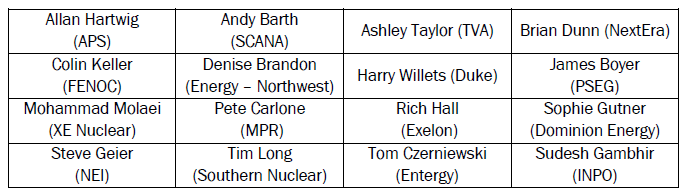 DOWG Charter - FUNDING
INPO will provide administrative support services for group communications, mailings, and product distribution 
The group will be afforded facility support within the capacity of INPO or EPRI facilities
Members and organizations are responsible for providing their own travel and living expenses for DOWG meetings
DOWG Charter - CONDUCT OF BUSINESS
The group will be guided by consensus
If necessary, the Chairperson will establish appropriate methods for deciding any significant issue
Current DOWG Activities
SDP Software
Objective
Standardized software to facilitate compatibility and training to support implementation of the new process
Deliverables
Base software package for SDP (with optional interfaces)
Compatible reader software tool where utilities can collaborate, search and post design change abstracts
Refer to separate presentation on this topic
SDP Procedure (Rev. 1)
Incorporate industry feedback on SDP process (~100 comments received to date)
Add DAR Tier 1 topic for Nuclear Fuels/Reactor Eng, add or update various Tier 2 questions
Various procedure and form enhancements / clarifications
Incorporate changes due to:
Software
Standard Item Equivalency Process
Standard Digital Engineering Process
SDP Procedure Revision Cycle for Rev. 1
Standardized Industry Metrics
Objective
A standard set of industry Configuration Management indicators
Deliverables
A set of 8 common industry indicators
1. Engineering Change (EC) Delivery
2. Engineering Change (EC) Quality
3. Engineering Change (EC) Work List Stability
4. Impacted Document Updates
5, 6, 7. SDP Throughput (Design, Implement., Closeout Phases)
8. Temporary Modifications
Standardized Industry Metrics (cont’d)
*** Based on March 2018 Engineering VP meeting, decision was made to no longer pursue this as industry effort
Per separate Efficiency Bulletin EB 17-24, utilities can determine what specific Design / CM indicators to use, with the exception of Temporary Modification indicator
ENG-008, Standard Digital Engineering Process
Objective
A standard process for the design and implementation of digital modifications founded on the EPRI Digital Design Guide (TR 3002002989)
Deliverables
Nuclear industry Standard Process NISP-EN-04, Standard Digital Engineering Process, which leverages the Standard Design Process
Standard digital modification content and deliverables
Standard industry training and qualification  
Refer to separate presentation on this topic
Standard Item Equivalency Process (SIEP)
Objective
Provide a standard process to perform item equivalency evaluations
Deliverables
Nuclear industry Standard Process NISP-EN-02, Standard Item Equivalency Process which leverages SDP where appropriate
Standard process that enables sharing of information between utilities and suppliers
Standard qualifications and training for item equivalency evaluations
Refer to separate presentation on this topic
Common Design Packages for Wireless Vibration Monitoring
Objective
EPRI to Develop Common Design Packages (via SDP) for Distributed Antenna System & Wireless Vibration Monitoring Systems
Deliverable
EPRI report 3002011820, Online Monitoring – Engineering Change Package Content for a Distributed Antenna System and Wireless Vibration Sensors (published on 4/30/18)
DOWG participated in the review process
Available to utilities to support plant modifications
Other Possible Future DOWG Activities
Standardized Pre-Engineered Design Installation Standards

Standardized Calculations

Standardized Specifications

Other?
DOWG Nuclear Community Website
INPO NANTEL hosted site:  https://community.nantel.org/working_groups/design_oversight_working_group_dowg/
Need to register
Location for related materials
Community forum for questions
Available to US nuclear utility representatives and vendors that are members of the Supplier Participant Advisory Committee (SPAC)
[Speaker Notes: Speaker: Rick McAdams / Paul Hayes - Arizona

There will be additional questions that come up as you start to use the process.  Here is where you can go to look for answers and submit your own questions.

Need Feedback during the Pilot process!  We are looking to make the process better.  If your comment is undeniably better or a fatal flaw it will probably be changed.  If it is a personal preference, it may not get changed, but submit it anyway.  

Comments should go to your site SME or Nuclear Promise Representative.  Questions can go on the Nuclear Community page.

DOWG = Design Oversight Working Group
SPAC = Supplier Participant Advisory Committee, includes most all the engineering vendors]
QUESTIONS?